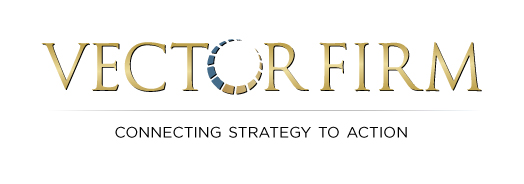 Winning New BusinessSpecifically Tailored for:Session #5: Becoming the Perceived ExpertFebruary 16, 2016
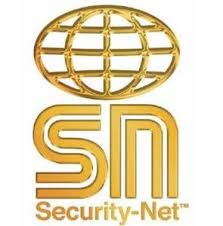 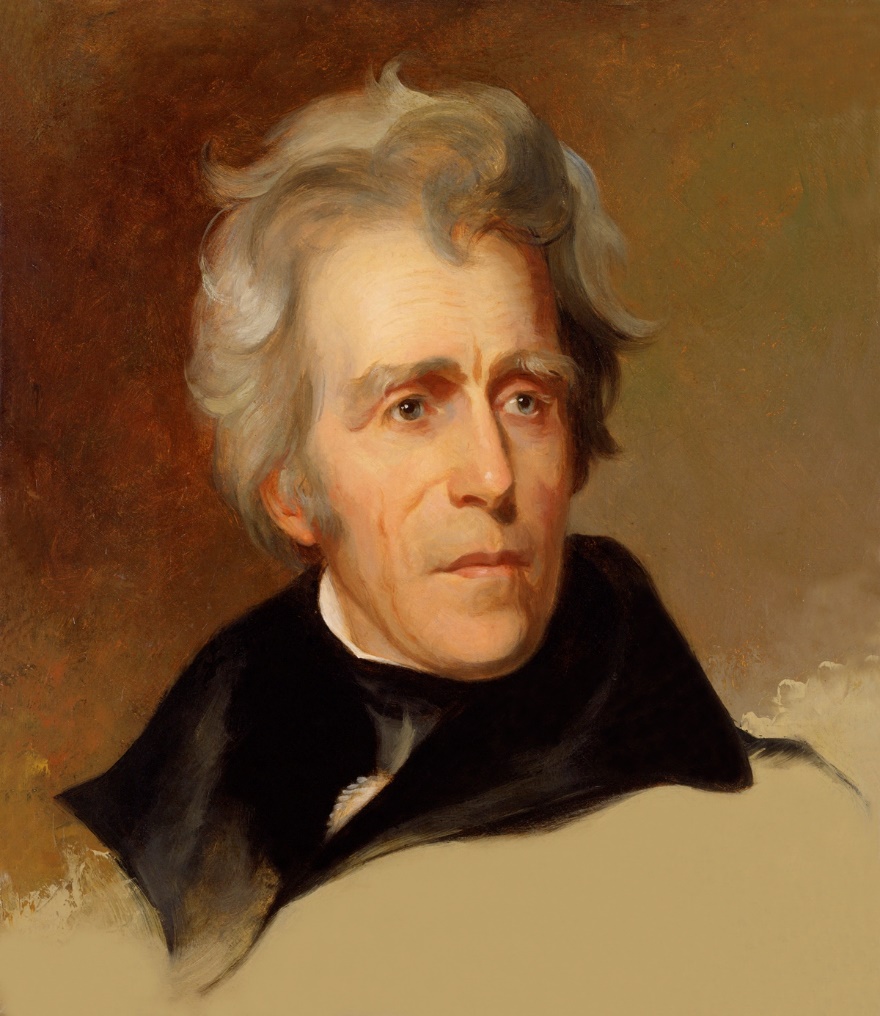 Who was Andrew Jackson’s Vice President during his second term?
By providing free information to the public, the internet has dramatically shrunk the gap between the experts and the consumers.

Stephen Levitt, Stephen Dubner Freakonomics
Tale of Two Eras
Sales Cycle: 2000 vs. 2016
The customer
does research online, asking peers, & reviewing blogs
Move on with zero trusted providers - they don’t need you.
The winner stayed on as their trusted provider moving forward
One provider selected, based on price
Contacts three providers, asking for pricing for his solution
The winner decided, based on many factors
Reduced it to three and asked for proposals
Reduced it to two
Five companies called to evaluate systems
6
5
4
3
# of Competitors
2000
2016
2
1
0
0
15
30
45
60
75
90
105
120
Time Frame (Days)
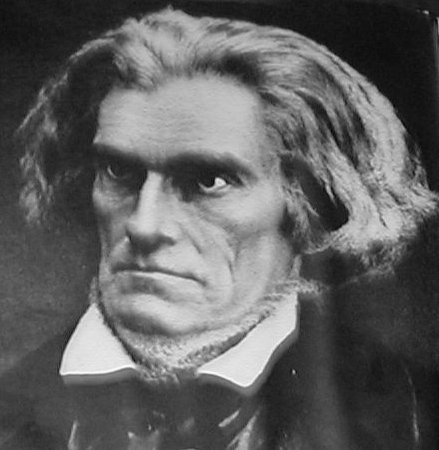 Answer:  John C. Calhoun
What’s This Mean to Me?
Then
Now
POC has access to everything they need.

POC has information overload and doesn’t read anything, but doesn’t trust sales person’s competence.

POC has turf battles.

Needs a knowledgeable sales professional to help them be smarter and better.
POC’s source of info was their sales people – the experts.

Hungry for information and trusted their sales person’s competence.

POC was THE expert internally.

Only needed lunch from an informed sales person.
What’s This Mean to Me?
Then
Now
POC has access to everything they need.

POC has information overload, but doesn’t trust sales person’s competence.

POC has turf battles.


Needs a knowledgeable sales professional to help them be smarter and better.
POC’s source of info was their sales people.

Hungry for information and trusted their sales person’s competence.

POC was THE expert internally.

Only needed lunch from an informed sales person.
What’s This Mean to Me?
Your customers and prospects need (and are dying for) a knowledgeable sales professional to help them be smarter and better.
What’s This Mean to Me?
Your customers and prospects need (and are dying for) a knowledgeable sales professional to help them be smarter and better.
What’s This Mean to Me?
Your customers and prospects need (and are dying for) a knowledgeable sales professional to help them be smarter and better.
What’s This Mean to Me?
Your customers and prospects need (and are dying for) a knowledgeable sales professional to help them be smarter and better.
What’s This Mean to Me?
Your customers and prospects need (and are dying for) a knowledgeable sales professional to help them be smarter and better.
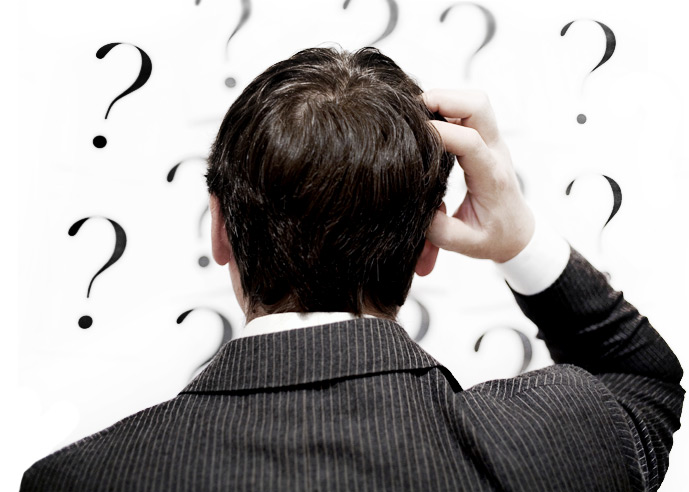 What Do You Do?
You have to become Google
Why is Google so popular?
Impartial (sort of)
Free
Easy
One Goal
While your customers are searching Google for their answers, they also call you.
Create the Process
Create the Process
Poll
Becoming the Perceived Expert: Process
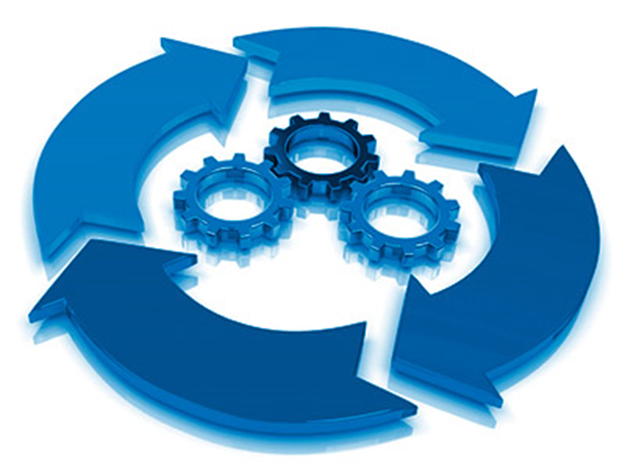 Pick a topic for the year.
Research for content.
Define the methods of delivery.
Build the material.
Deliver.
Becoming the Perceived Expert: Process
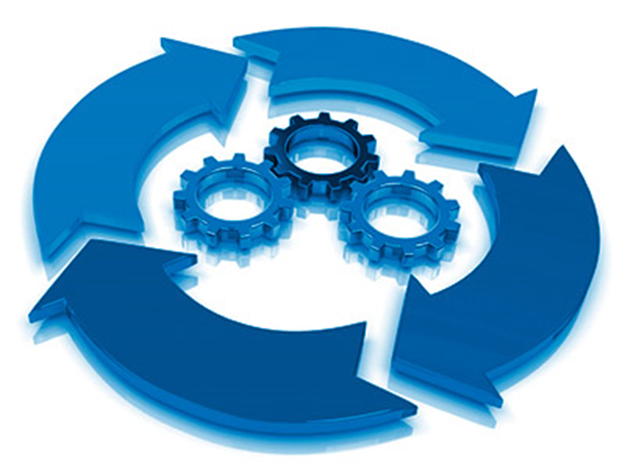 Campaign Planning Sheet
One Heck of a Year…
Presentation to customers: Pros and Cons of Hosted Access Control
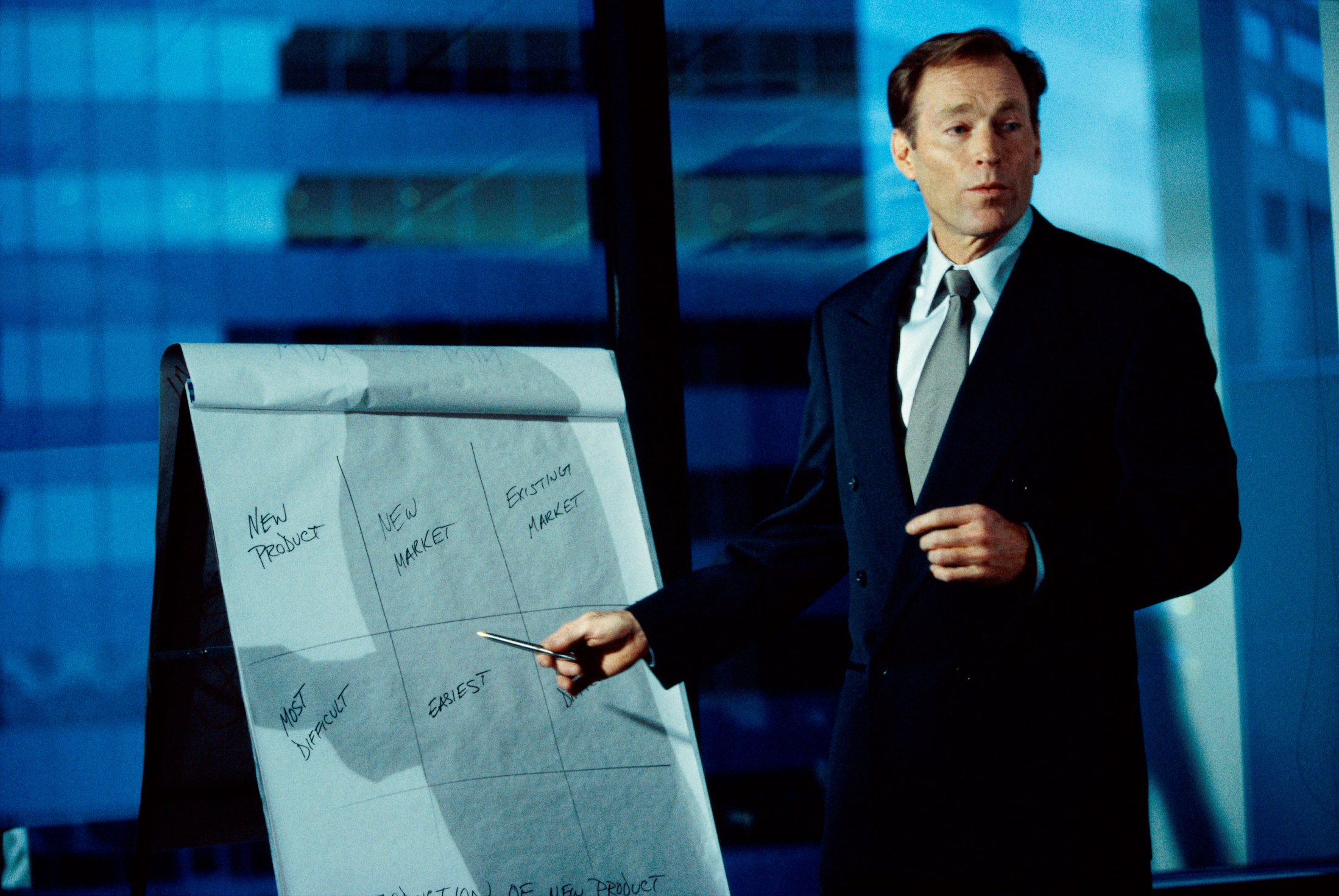 One Heck of a Year…
Begin regular LinkedIn Posts and Tweets on the Security in the Cloud
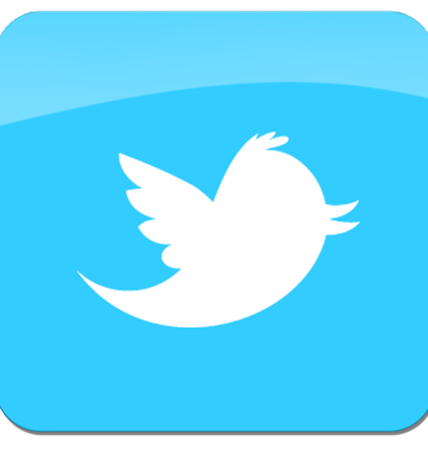 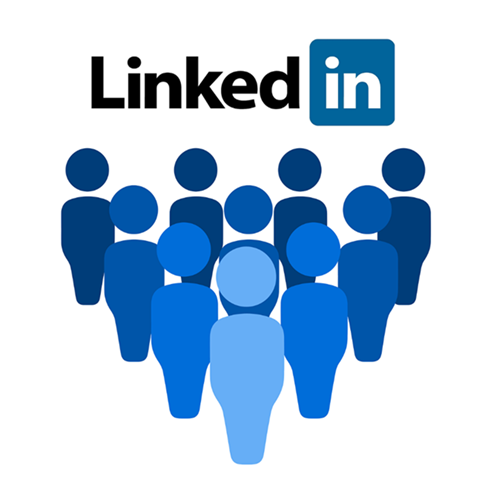 One Heck of a Year…
Presentation to specific customers on case studies of successful hosted access control scenarios in healthcare and K-12.
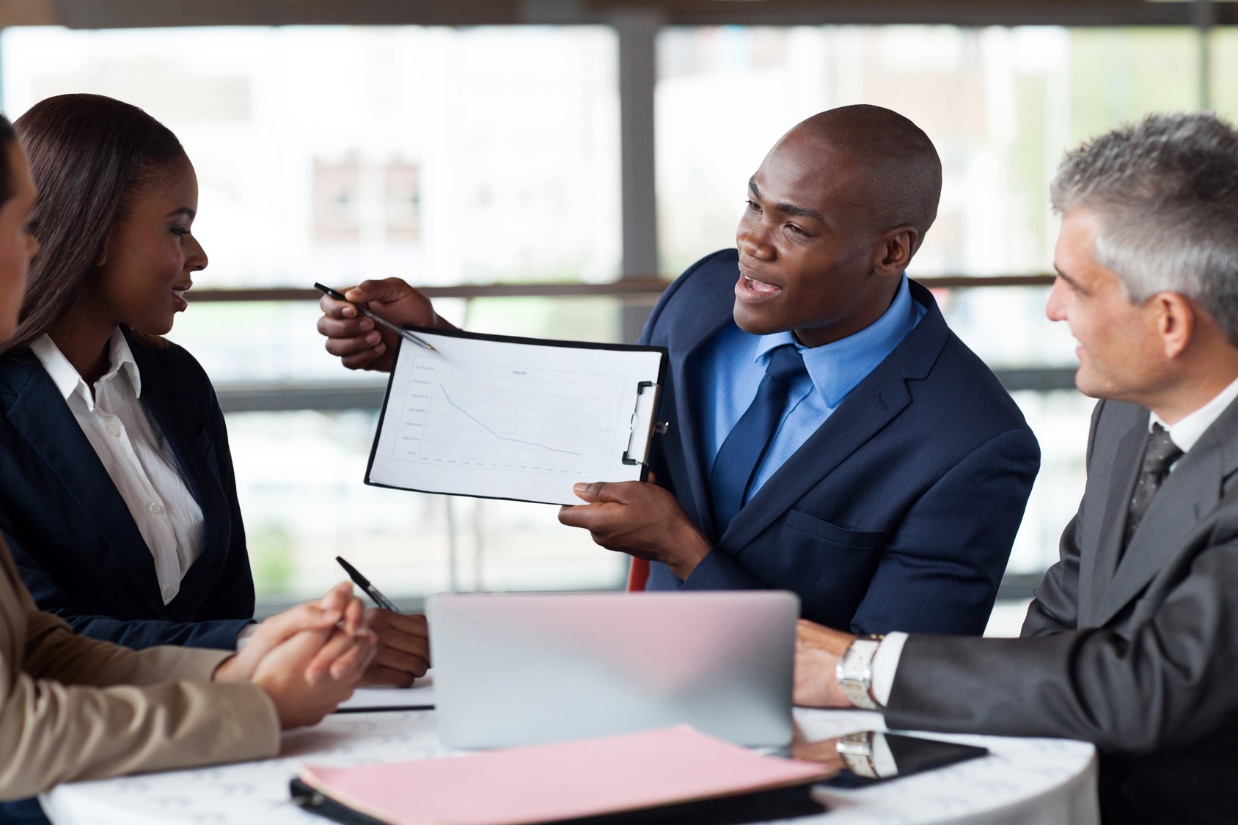 One Heck of a Year…
Presentation at local ASIS chapter: Hosted Video
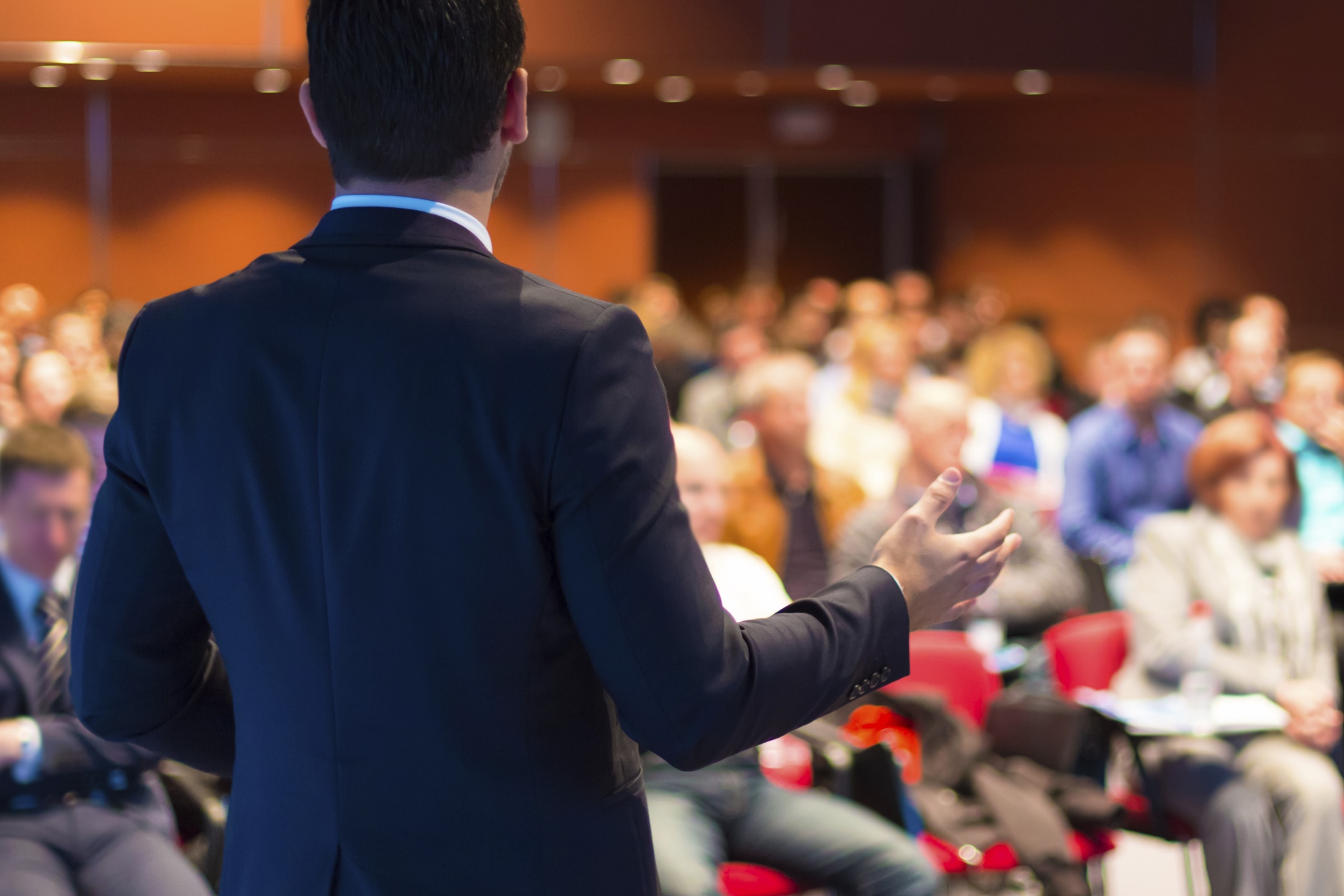 One Heck of a Year…
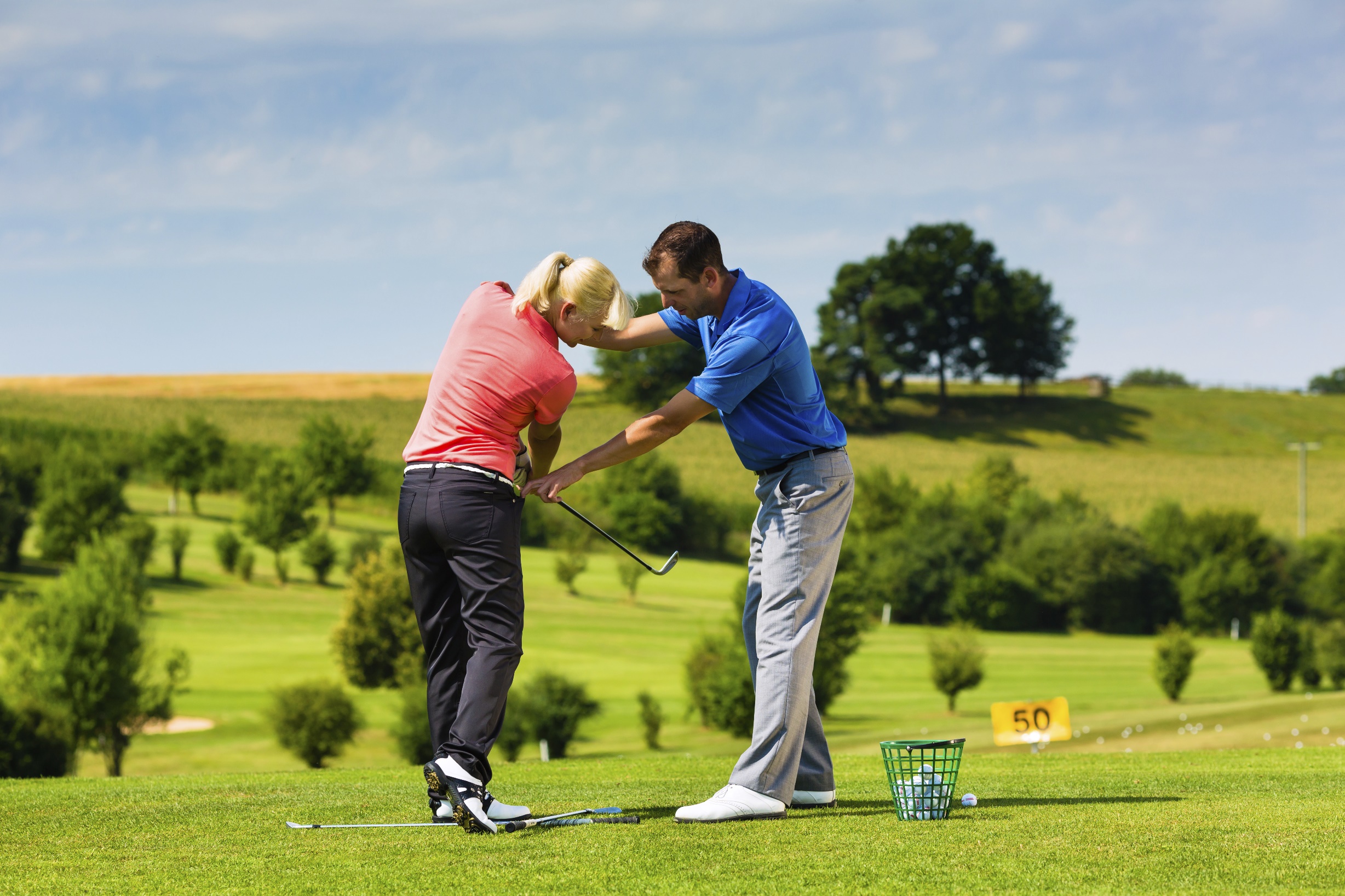 Public Event with the entire team
One Heck of a Year…
BOMA Presentation: Hosted Access Control for Property Managers
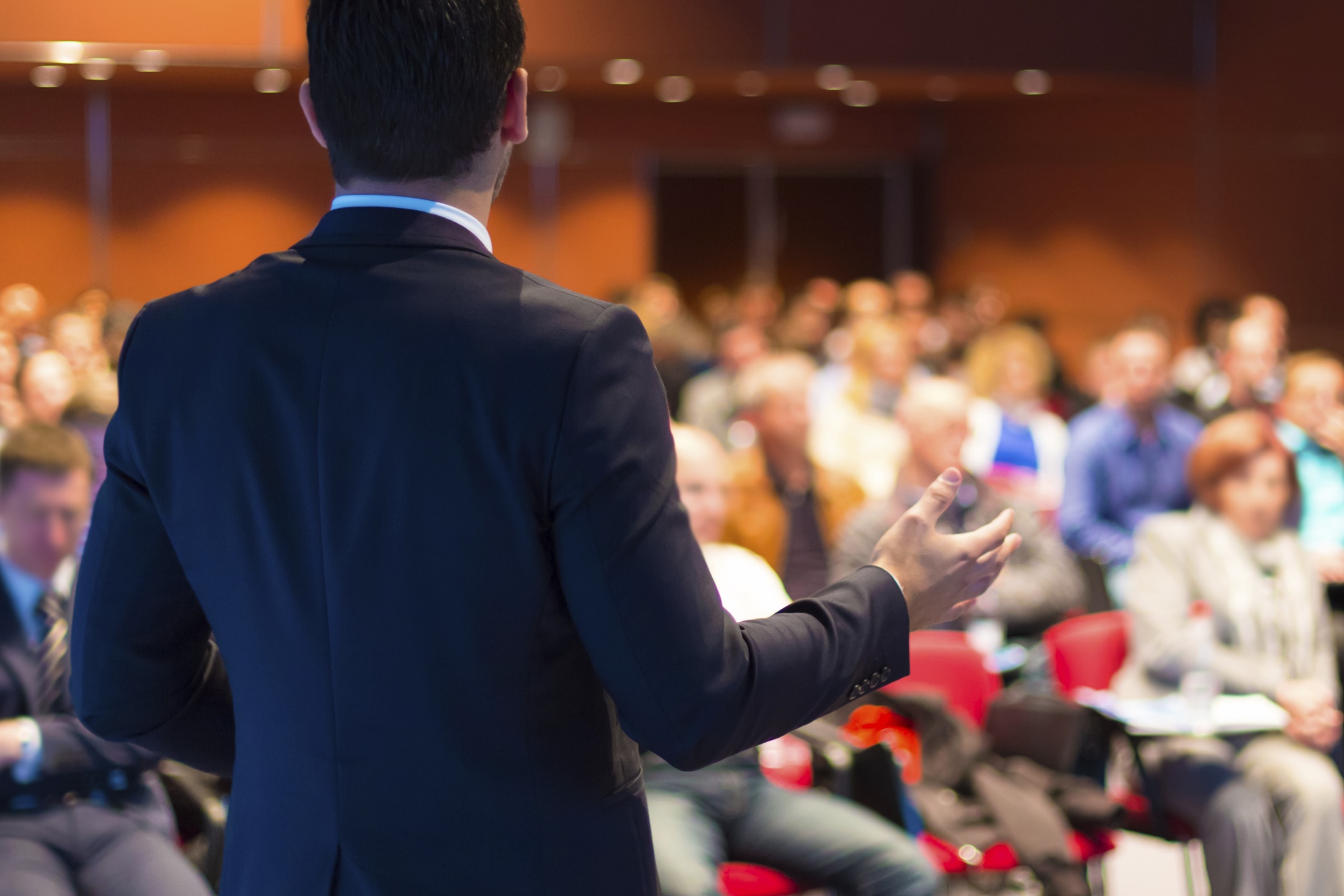 One Heck of a Year…
Presentation to Customers: Industry Report on Hosted Video
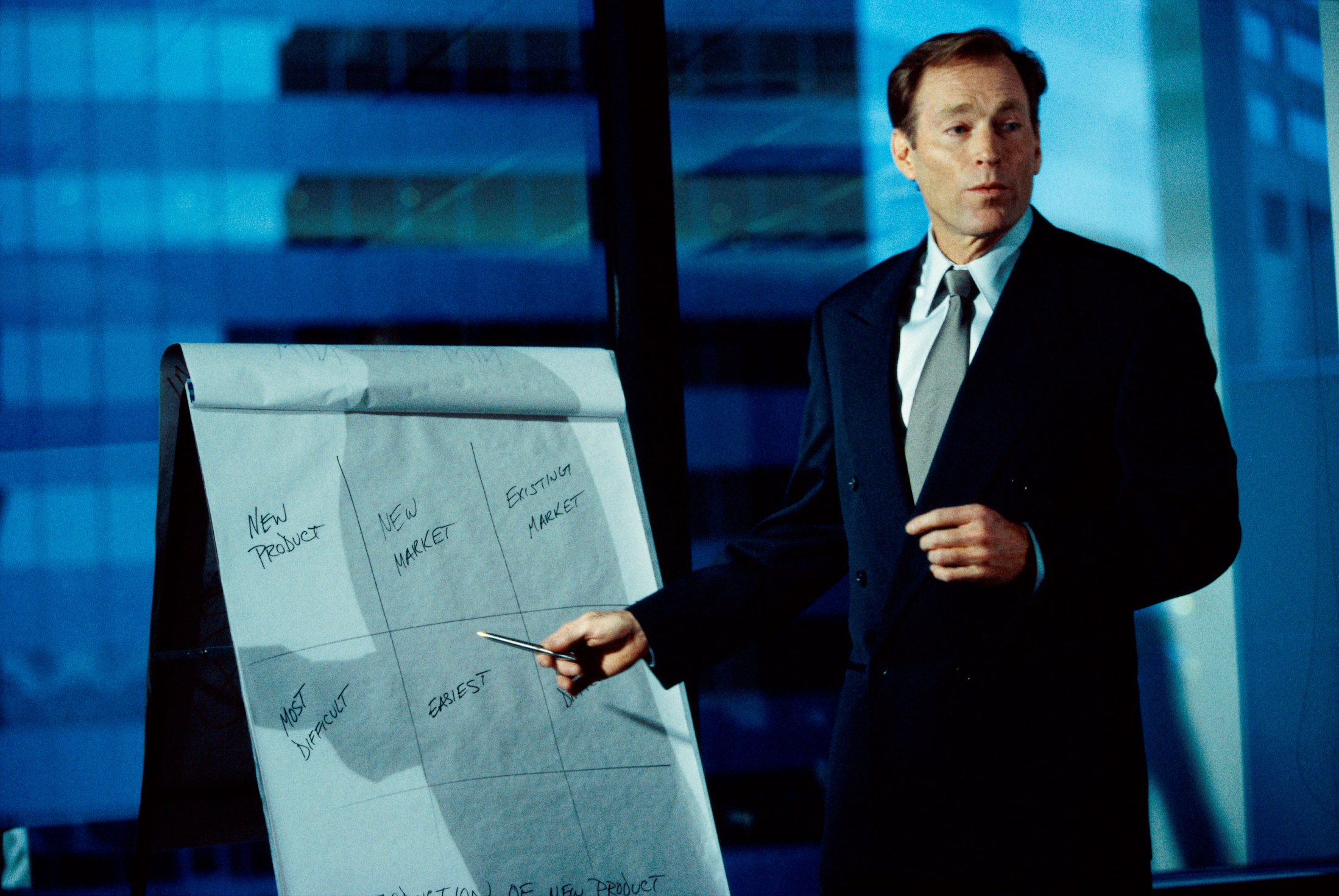 What’s This Mean to Me?
Your customers and prospects need (and are dying for) a knowledgeable sales professional to help them be smarter and better.
What’s This Mean to Me?
Your customers and prospects need (and are dying for) a knowledgeable sales professional to help them be smarter and better.

… and it’s only six presentations and some social media work.
Stop Selling and Start Teaching
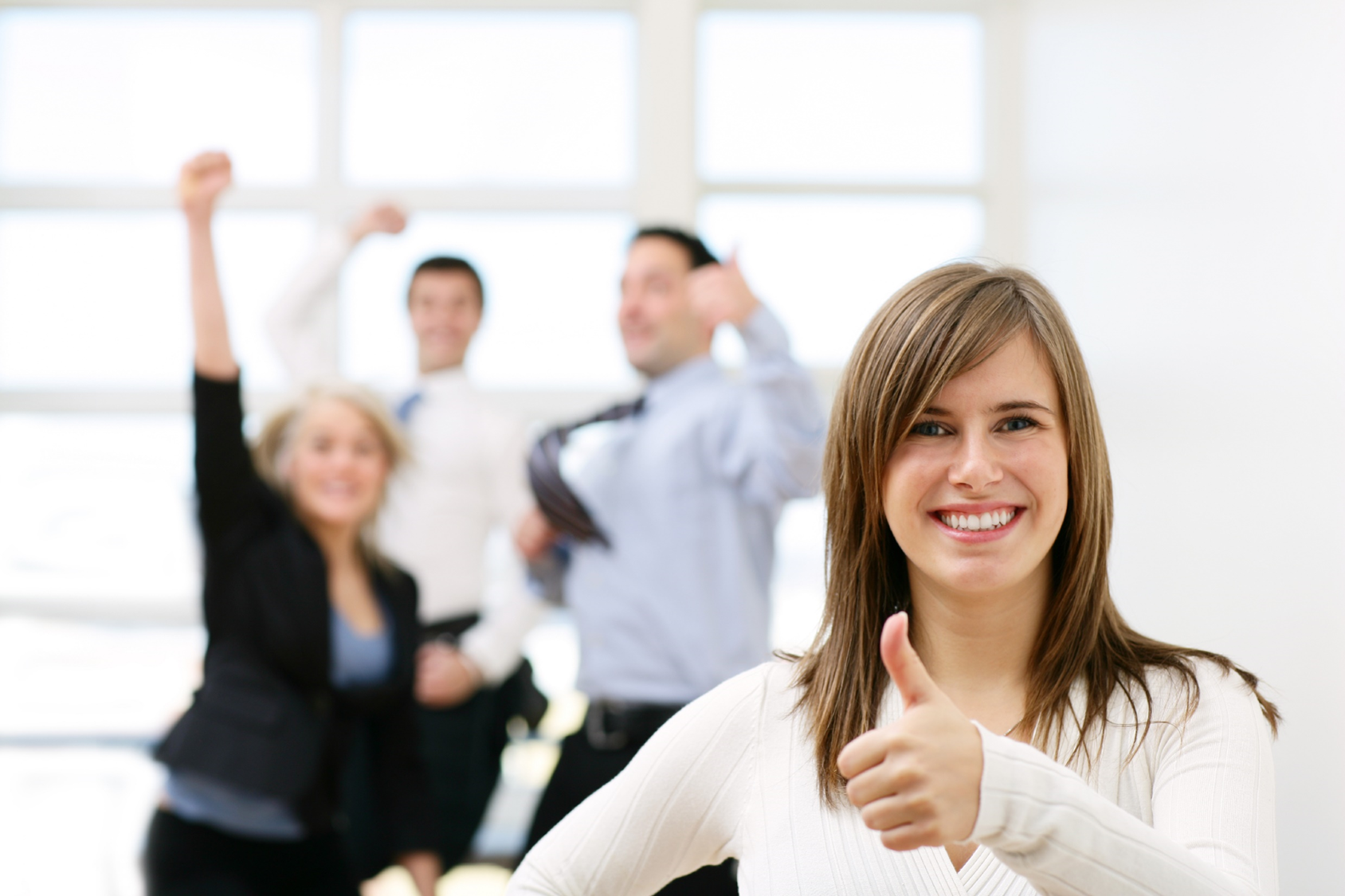 Best Practices to Teaching Customers
Use Disarming Authority to start your presentation.
Never outshine the master.
Learn your customers’ sources of info.
Understand their preferred method of learning.
Disarming Authority (Session #3)
“We’ve seen many scenarios of companies like yours in which ...”

“We’ve found that there is a lot of confusion in the market place, so we’ve put together this presentation to help clear the matter.

	… and you’re off…
Disarming Authority (Session #3)
“We’ve seen many scenarios with property managers in which they’d love to offer access control to their tenants as a value-add, but managing it can be a hassle.  Having someone else host their software is an option, but most property managers need to explain this to their tenants – where is their data?  

“We’ve found that there is a lot of confusion in the market place about hosted access control, so we’ve put together this presentation to help answer some questions.”
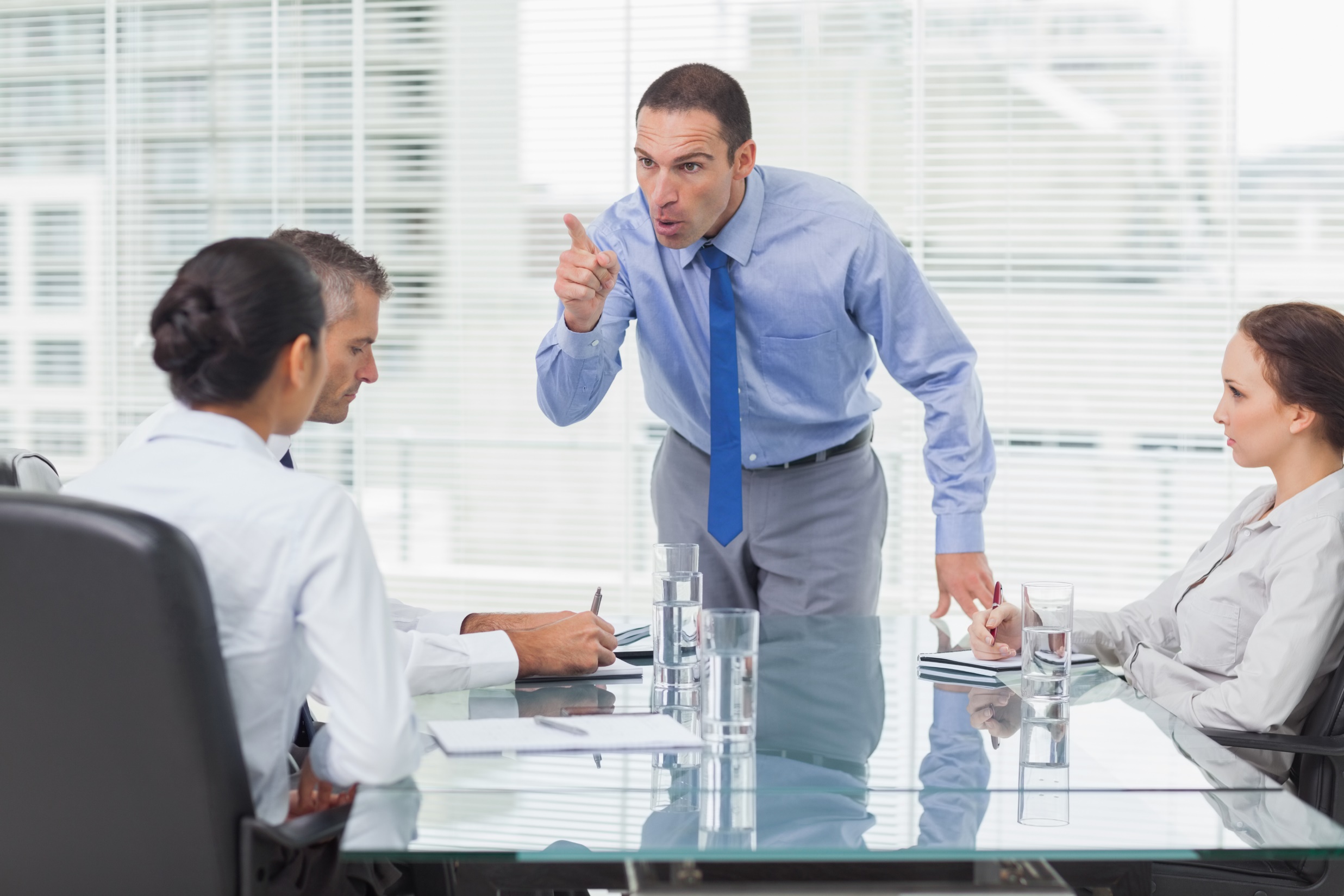 Best Practices to Teaching Customers
Use Disarming Authority to start your presentation.
Never outshine the master.
Learn your customers’ sources of info.
Understand their preferred method of learning.
Best Practices to Teaching Customers
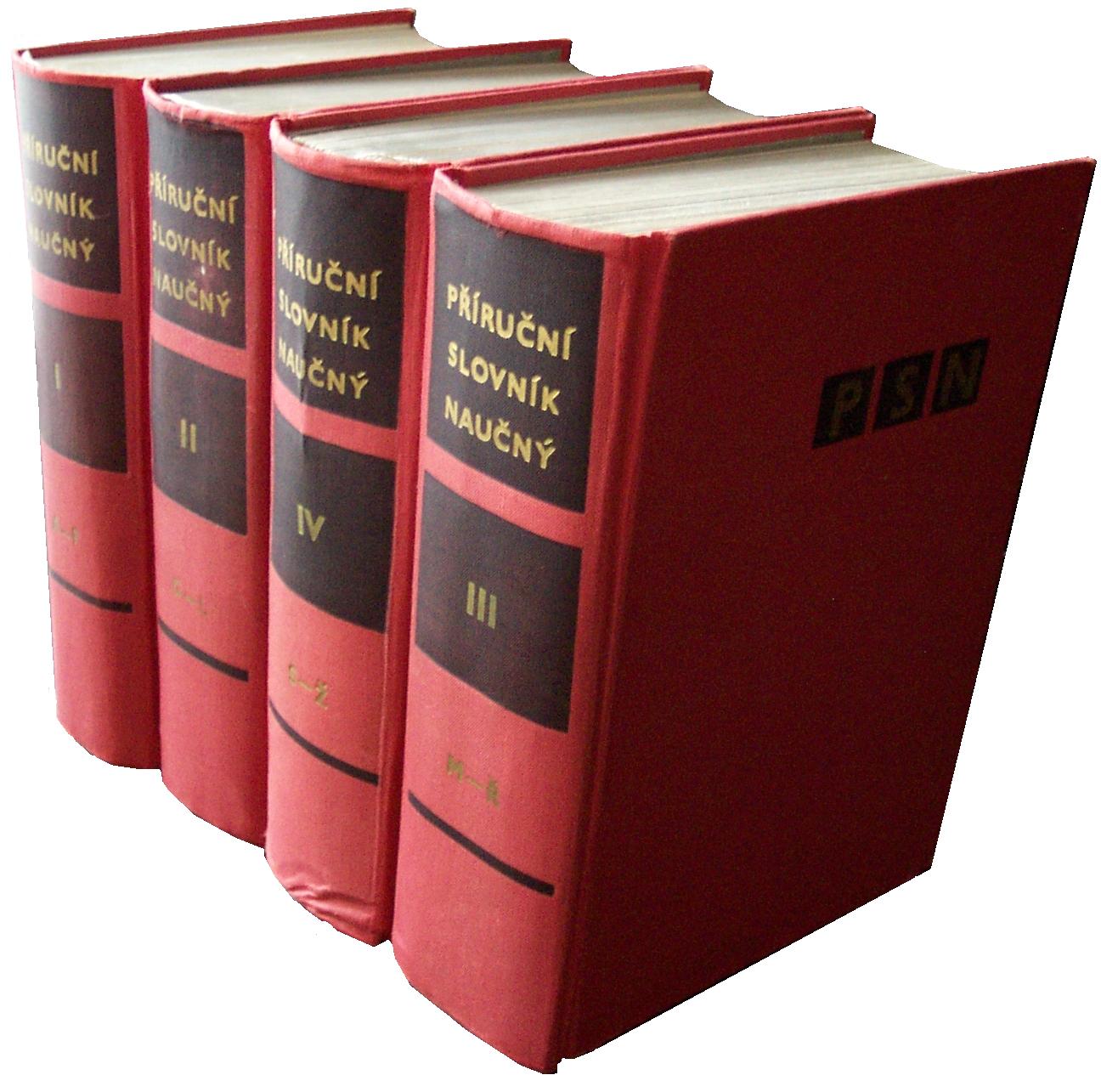 Use Disarming Authority to start your presentation.
Never outshine the master.
Learn your customers’ sources of info.
Understand their preferred method of learning.
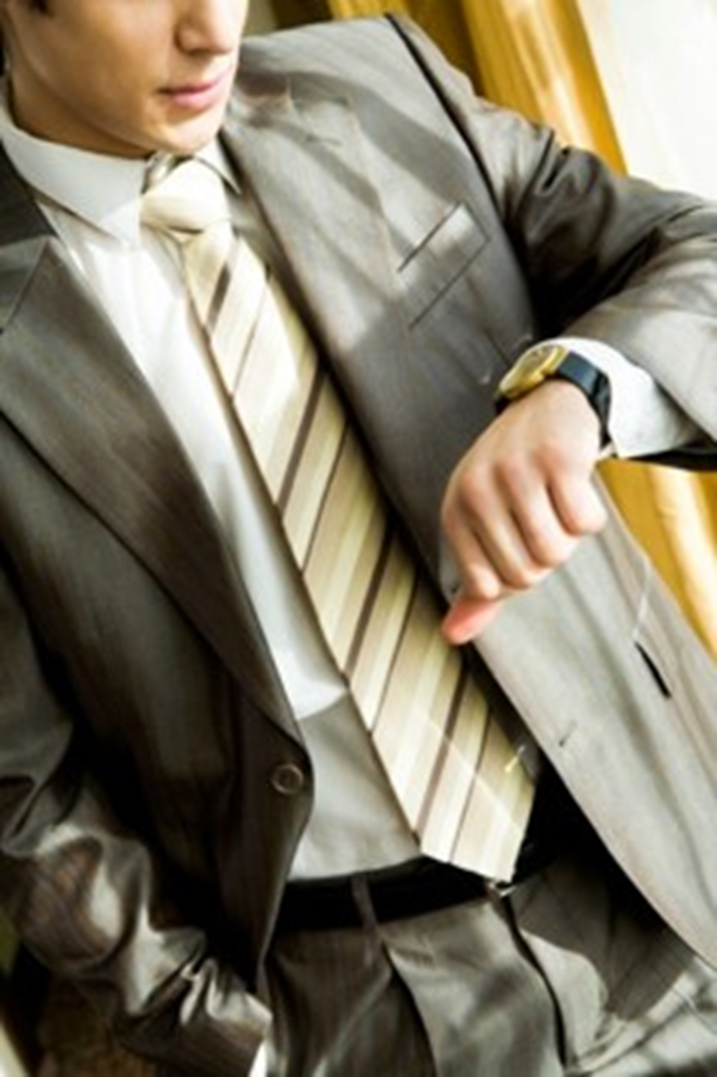 Best Practices to Teaching Customers
Use Disarming Authority to start your presentation.
Never outshine the master.
Learn your customers’ sources of info.
Understand their preferred method of learning.
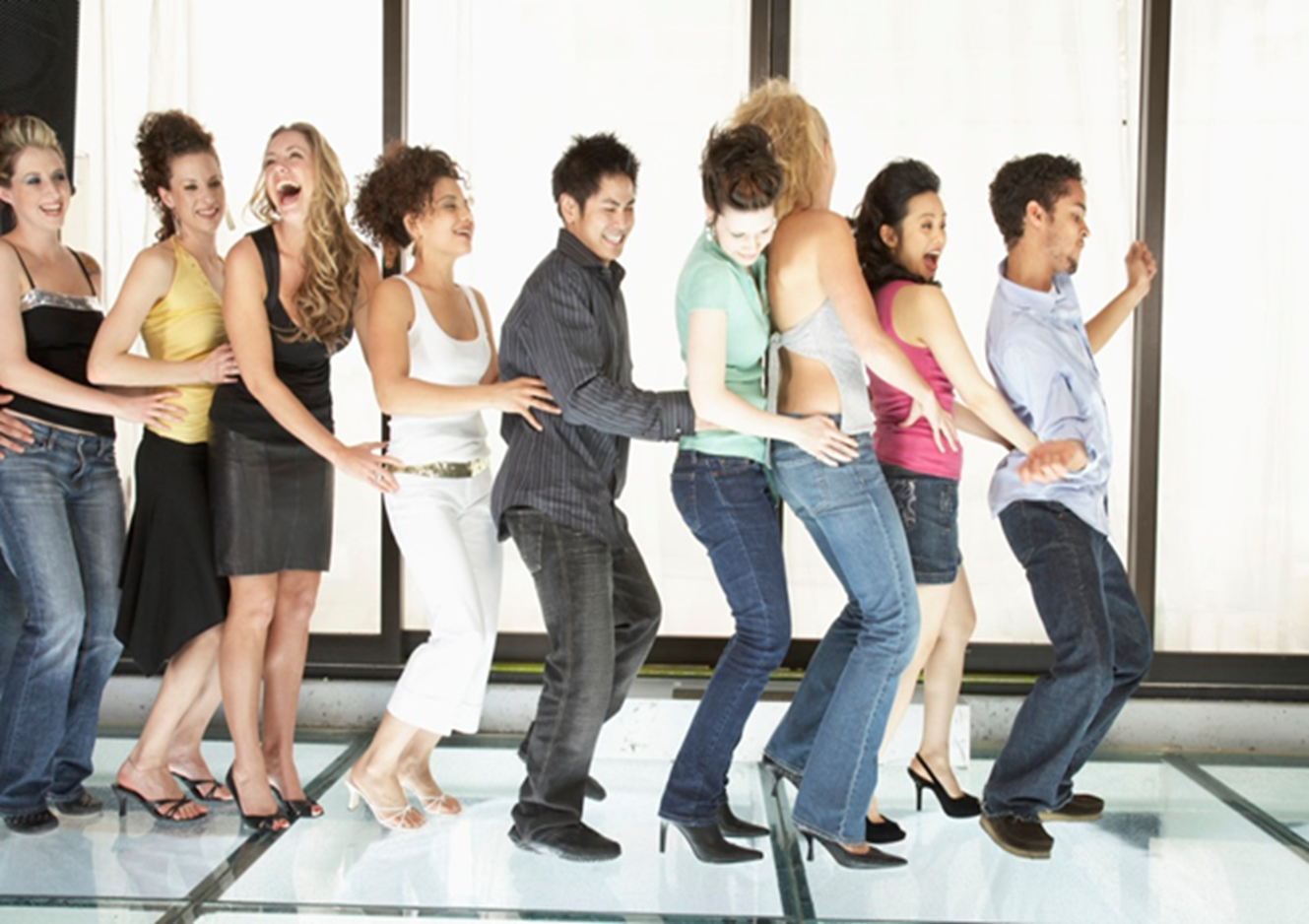 Thoughts & Ideas
Ideas
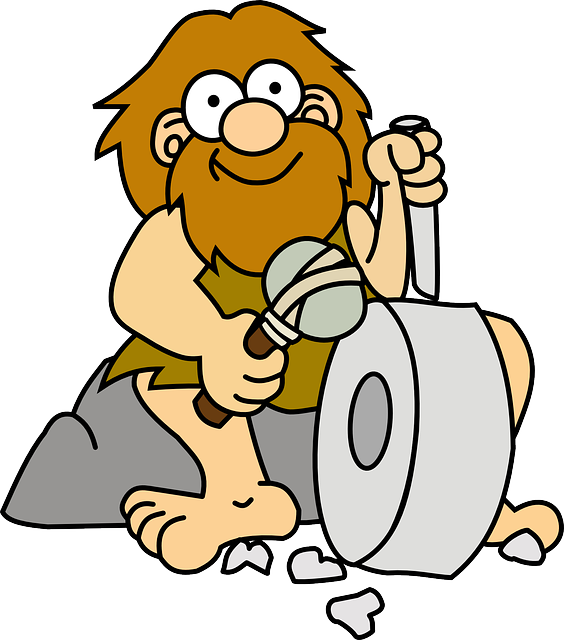 Use Pocket and become a content distributor
Speak, Speak, Speak
Monthly Drudge Report
Get to know the best plumber in town
Never, ever, ever say: “I’m just a sales rep”
Understand their preferred method of learning.
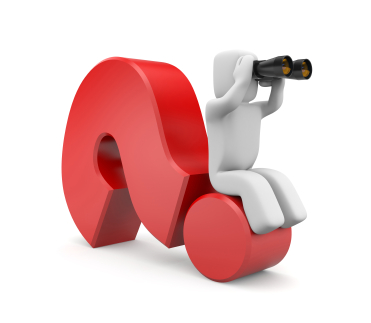 Common Questions
What should I do when we disagree?
Does it ever make sense to walk away?
What if they’re never right?
What are some good sources for material?
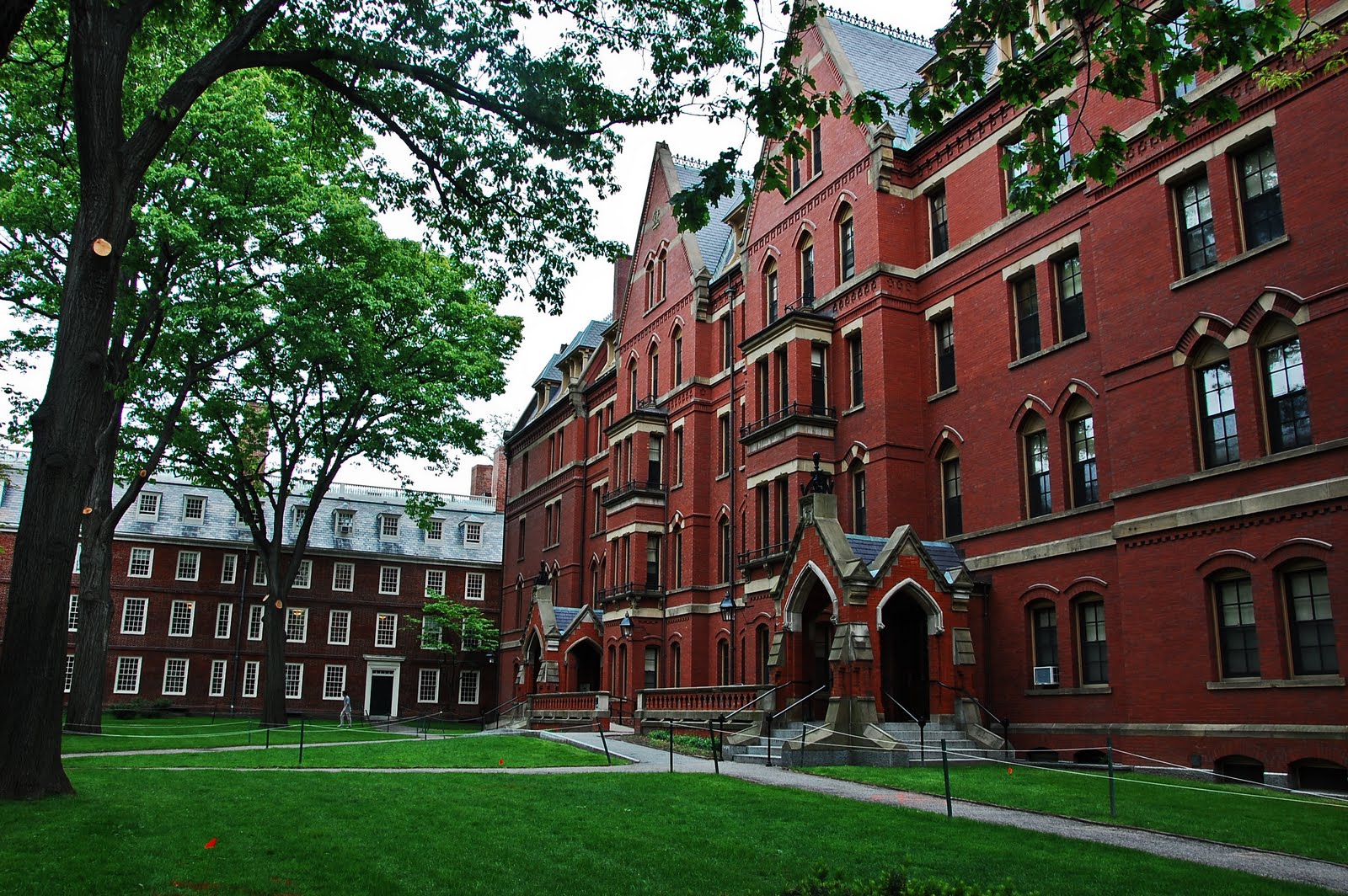 Sources
Your Manufacturers
Blogs / Newsletters – (I like SIA, BSMInfo.com, IPVM)
Corporate Marketing
Google Alerts – google.com/alerts
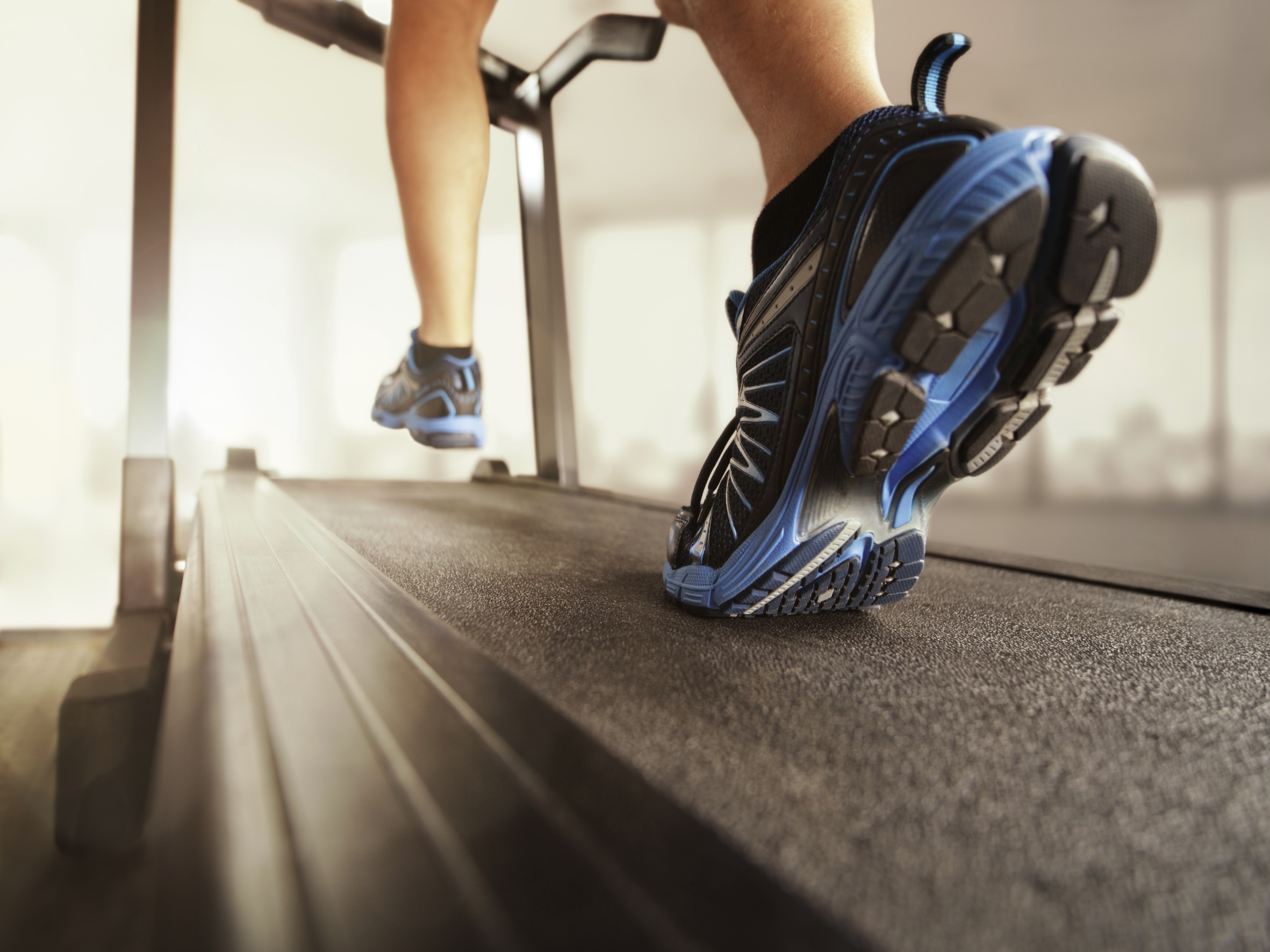 Monthly Action Plan
Action Items
Pick a topic on which you’ll educate your market place in 2016.
A few more items…
LinkedIn Group (private and secure)
LinkedIn Group
Completely private
Email digests notifying you of activity
Use @... to mention someone in a post
A few more items…
LinkedIn Group (private and secure)



		POLL
A few more items…
LinkedIn Group (private and secure)
These sessions will be 45 minutes
Little injections of value in between sessions
Videos
Podcast
Forum / LinkedIn Discussions
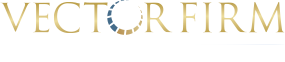 Questions / DiscussionChris Petersoncpeterson@vectorfirm.com321-439-3025